Mission 2019: 
Global Food Security in the 21st century
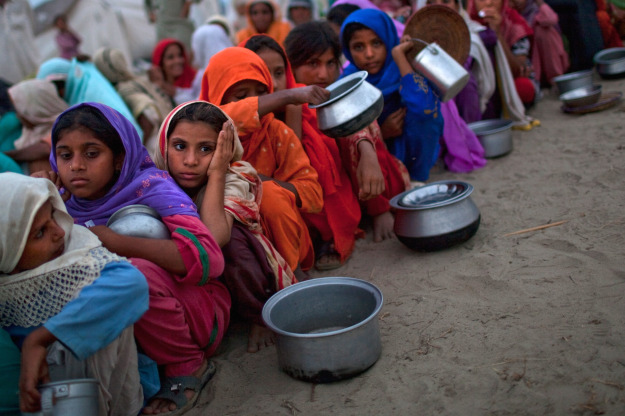 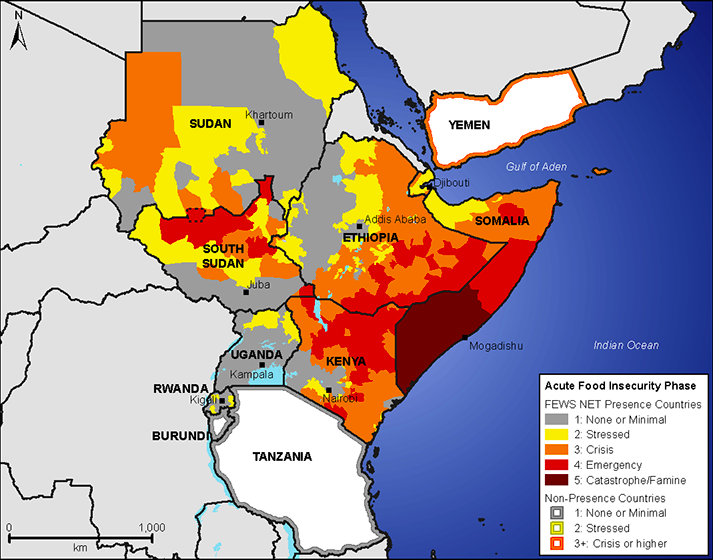 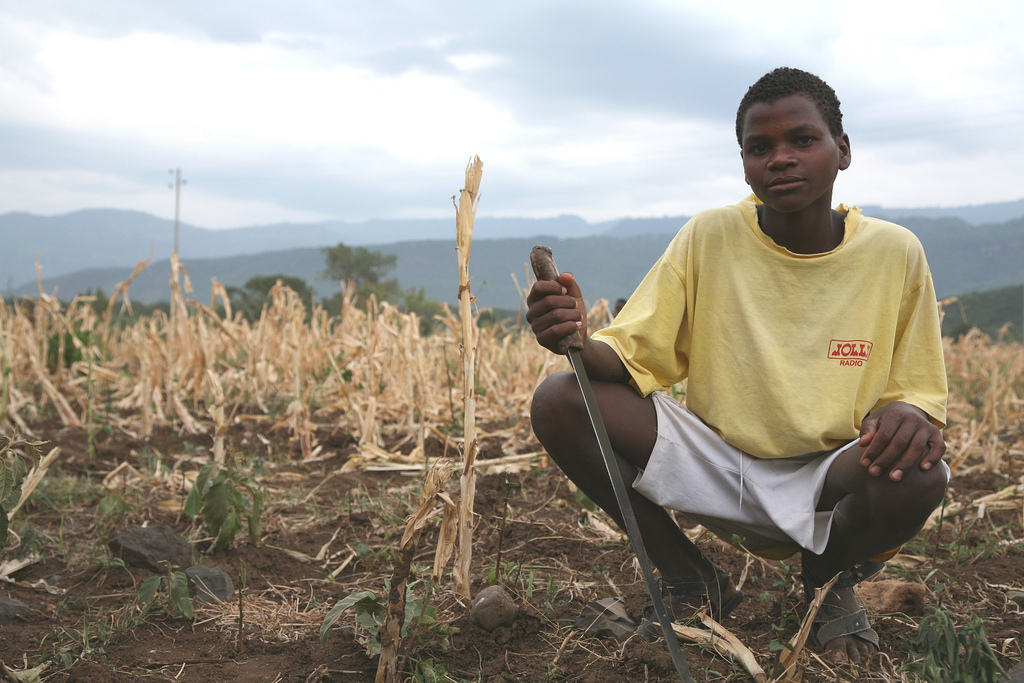 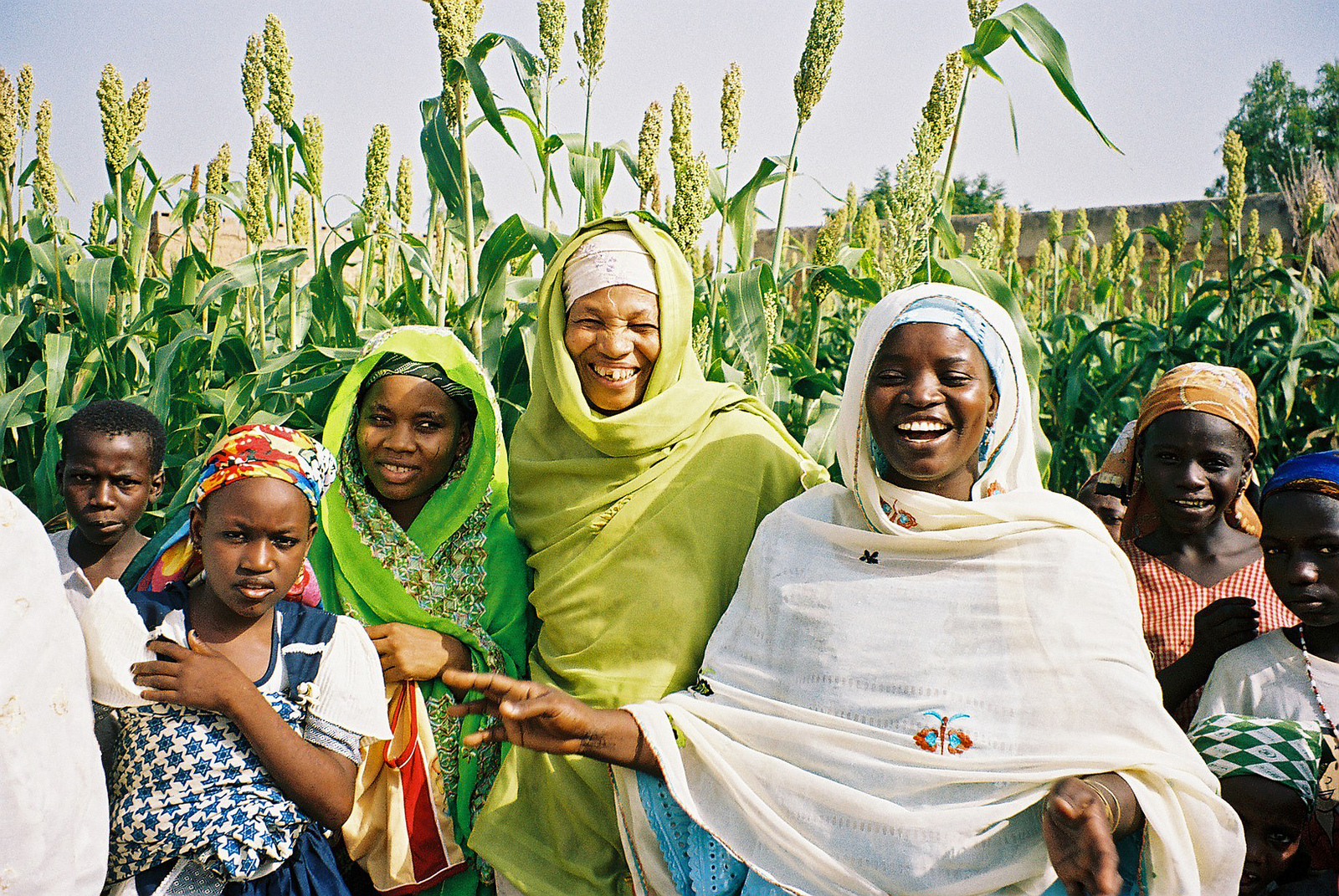 Terrascope – Academic Structure
First Semester
Solving Complex Problems--Mission 20xx
Second Semester
1.016
Terrascope Field Experience (Spring Break)
Terrascope Radio (SP.360, HASS, CI-H)
Terrascope – Social Structure
First year learning community

You will develop friendships and bonds that last for your time at MIT and beyond

Terrascope Room 16-168: a place to study, hang out, interact, cook, eat, SLEEP, always someone around to talk to

Terrascope lunches:  see calendar—eat, listen (or not), learn

Special activities: movie nights, special dinners, weekend trip, and ideas?
Solving Complex Problems
Multidisciplinary, project-based learning experience

Students work toward a solution to a interdisciplinary problem related to Earth’s environment

Each year’s theme is different and referred to as “Mission XXXX”, where XXXX refers to the graduation year of the class involved
Solving Complex Problems--Motivation
To build  in you the capacity to tackle the “big” 
   problems that confront society

 To encourage you to take charge of the learning
   process

 To show you how to do independent
  research, to evaluate the quality of information
  sources, and to synthesize different information
  streams
Solving Complex Problems--Motivation
To encourage you to think about optimal 	solutions rather than correct solutions

  To help you learn how to work effectively as
   	part  of a team

 To improve your communication skills using two
   media: the web site and the formal oral
   presentation

 To convince you of your potential!!
Past Missions
Develop a viable plan for the exploration of Mars with the aim of finding evidence for life

 Design permanent, manned, underwater research laboratories and develop detailed research plans for the first six months of their operation

Design the most environmentally sensitive strategy for hydrocarbon resource extraction from the Arctic National Wildlife Refuge and determine whether or not the value of the resource exceeds its financial and environmental cost
Past Missions
To develop strategies for developing countries in the Pacific basin to cope with tsunami hazards and disasters. Due to the unique needs of each country, we specifically focused on developing plans for Peru and Micronesia. 

To develop a plan for the reconstruction of New Orleans and the management of the Mississippi River and the Gulf coast. The reconstruction of New Orleans and the management of the Mississippi River and the Gulf coast.
Past Missions
To develop strategies to deal with the collapse of the global fisheries and the general health of the oceans

To develop a plan to ensure the availability of fresh clean water for western North America for the next 100 years.	

Propose an integrated global solution to the rapid rise in atmospheric CO2 that will stabilize concentrations at an economically viable and internationally acceptable level.
Subject Structure
Problem divided into approximately five to ten tasks; students divided into teams

	Each team assigned an Undergraduate Teaching Fellow (UTF), Alumni Mentors, and have access to library staff

	First few weeks-month is focused on smaller-scale group projects, with students taking more and more control by the middle of the term
Subject Deliverables
Weekly individual journal entries

Each team will communicate its progress to the rest of the class regularly throughout the term

Mini-projects during first half of term

The class describes and justifies its overall plan in a web site

The class explains the design in a two-hour presentation before a panel of experts and a general audience; this presentation is also webcast around the world.
Mission 2018(www.mission2018.com)
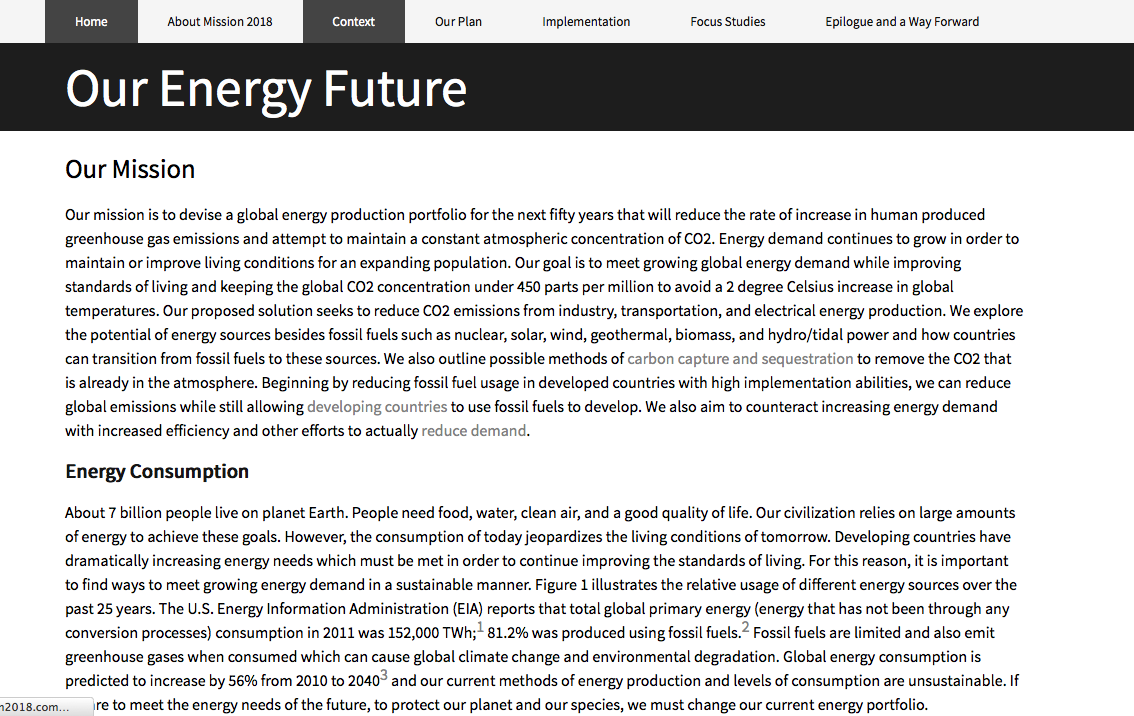 https://www.dropbox.com/s/56fa9k7wg5z4u9f/Screenshot%202015-09-08%2011.08.16.png?dl=0
A few words on the bigger picture…
“What I have learned is that passion, along with curiosity, drives science. Passion is the mysterious force behind nearly every scientific breakthrough. Perhaps it’s because without it you might never be able to tolerate the huge amount of hard work and frustration that scientific discovery entails….“For the next four years you will get to poke around the corridors of your college, listen to any lecture you choose, work in a lab. The field of science you fall in love with may be so new it doesn’t even have a name yet. You may be the person who constructs a new biological species, or figures out how to stop global warming, or aging. Maybe you’ll discover life on another planet. My advice to you is this: Don’t settle for anything less.”Nancy Hopkins, a professor of biology at M.I.T., has been teaching since 1973.Extracted from Op-Ed contribution in the New York Times, September 5 2009
A few words on the bigger picture…
“Better is possible. It does not take genius. It takes diligence. It takes moral clarity. It takes ingenuity. And above all, it takes a willingness to try.”Atul Gawande in Better: A Surgeon’s Notes on Performance“Vocation is the place where our deep gladness meets the world's deep need.”Friedrich Buechner
Meet the staff and UTFs!
Staff
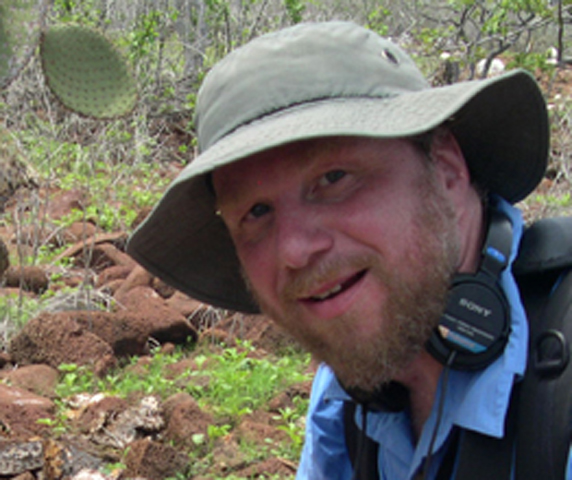 Ari Epstein
Alumni Mentors – an invaluable resource
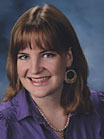 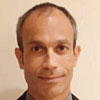 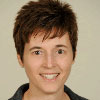 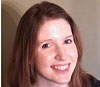 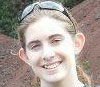 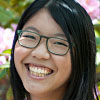 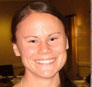 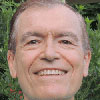 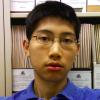 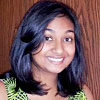 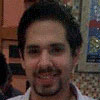 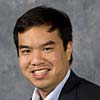 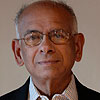 Bob Gurnitz, 
chief mentor
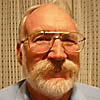 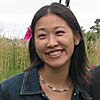 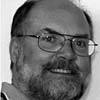 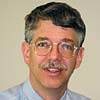 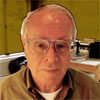 TA: Mike Eddy
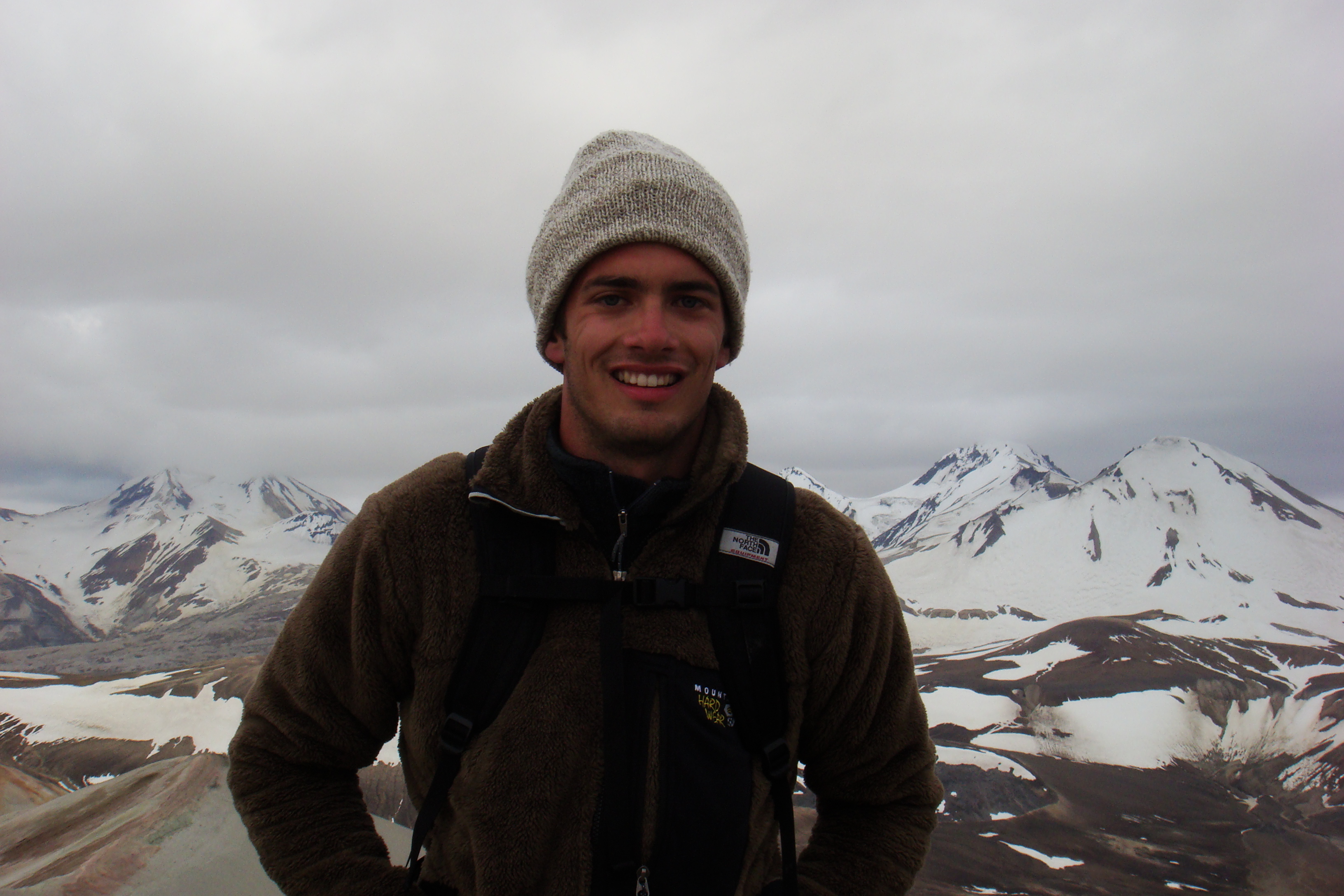 UTFs
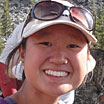 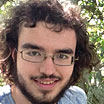 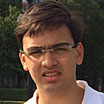 Ishan
Meswani
Judy Pu
Dirk 
Stahlecker
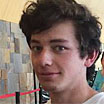 Jake Burga
UTFs
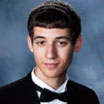 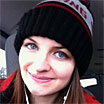 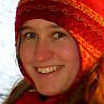 Laurel
Regibeau-
Rockett
Anthony
Occidentale
Anna
Jungbluth
Important Contacts
Michael Eddy, Teaching Assistant:
mpeddy@mit.edu

Ari Epstein, Terrascope staff:	
awe@mit.edu

Chris Sherratt, Librarian:
gcsherra@mit.edu

Daniel Sheehan, GIS specialist:
dsheehan@mit.edu

David McGee, Instructor & Director:	davidmcg@mit.edu
Subject Grading
Individual performance (30%)

	Team performance (30%)

	Class accomplishment (40%)
Mission 2019
Your mission is to design a plan that will produce and distribute enough food to feed the planet over the next century, while ensuring that efficiency and equity are maximized and reducing agriculture’s toll on the environment.
A four-part problem: Part 1
~800 million people are undernourished at present, even though global food production is greater than or equal to global food requirements.
Undernourishment tracks with poverty--not necessarily with lack of food.
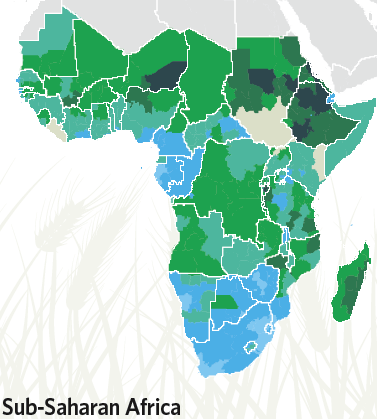 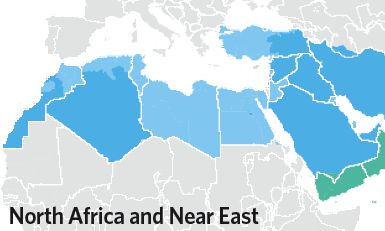 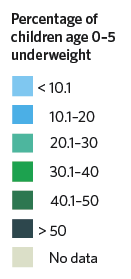 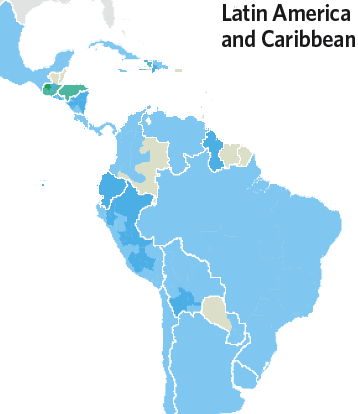 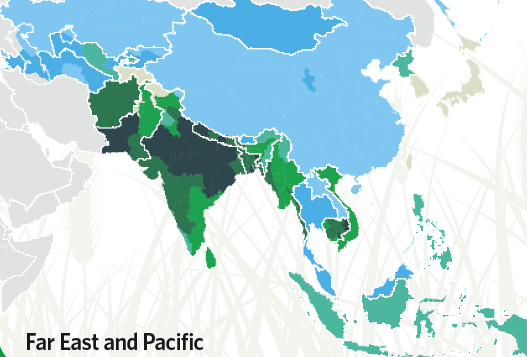 Nature 2010, v. 466, p. 546-547
Undernourishment tracks with poverty--not necessarily with lack of food.
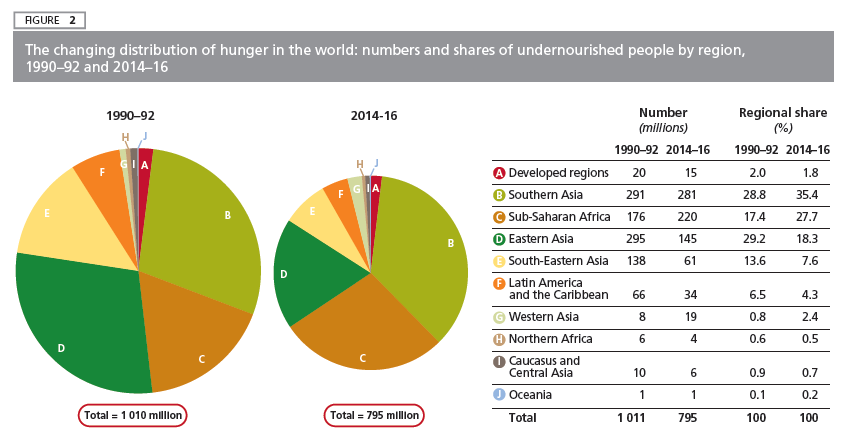 UN FAO, The State of Food Security in the World 2015
The number of hungry people has been dropping steadily for decades, but not in all regions
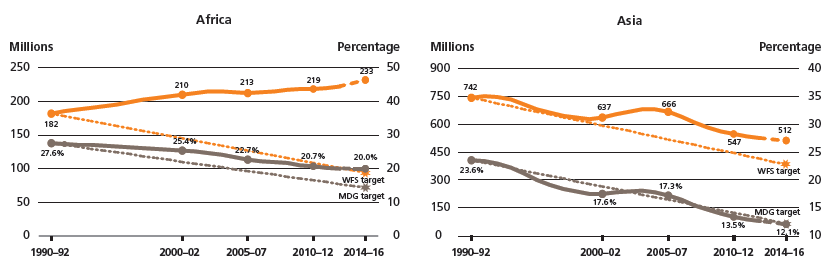 Orange: Numbers
Grey: Percentage

World Food Summit target: ½ of number of hungry by 2015
Millennium Development Goals target: ½ of percentage of hungry by 2015
(both relative to 1990 levels)
UN FAO, The State of Food Security in the World 2015
The number of hungry people has been dropping steadily for decades, but not in all regions
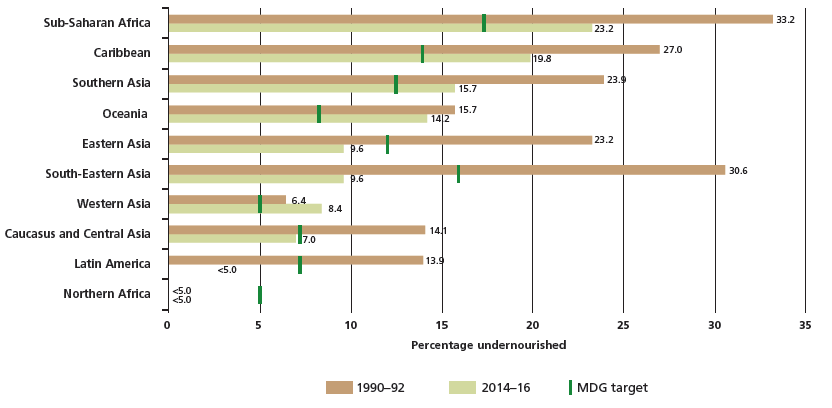 UN FAO, The State of Food Security in the World 2015
70% of the world’s food is produced by smallholder farmers – i.e. those with <5 acres of land.

Most of the world’s hungry are farmers.
UN FAO, The State of Food Security in the World 2015
A four-part problem: Part 2
Population growth and increasing per capita demand require a ~60-100% increase in global food production by 2050.
Population estimates: 11B people by 2100
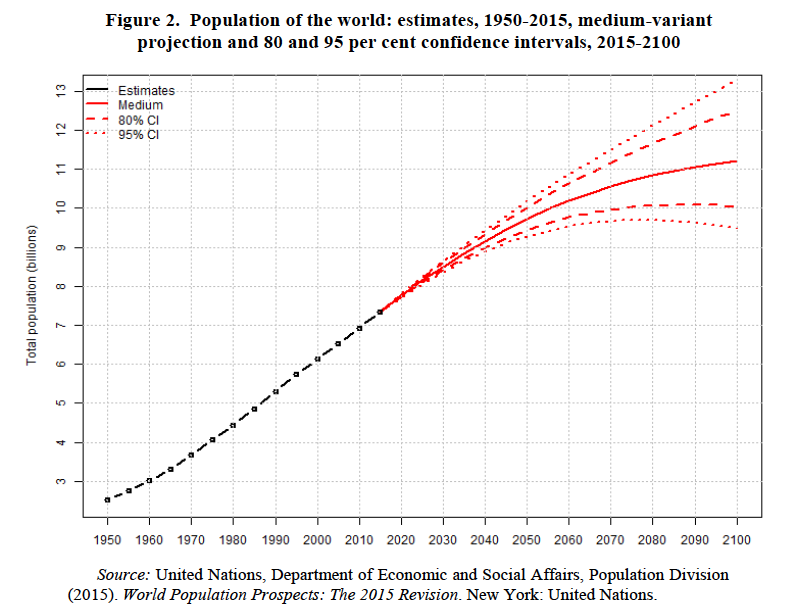 Most of this growth will be in Africa
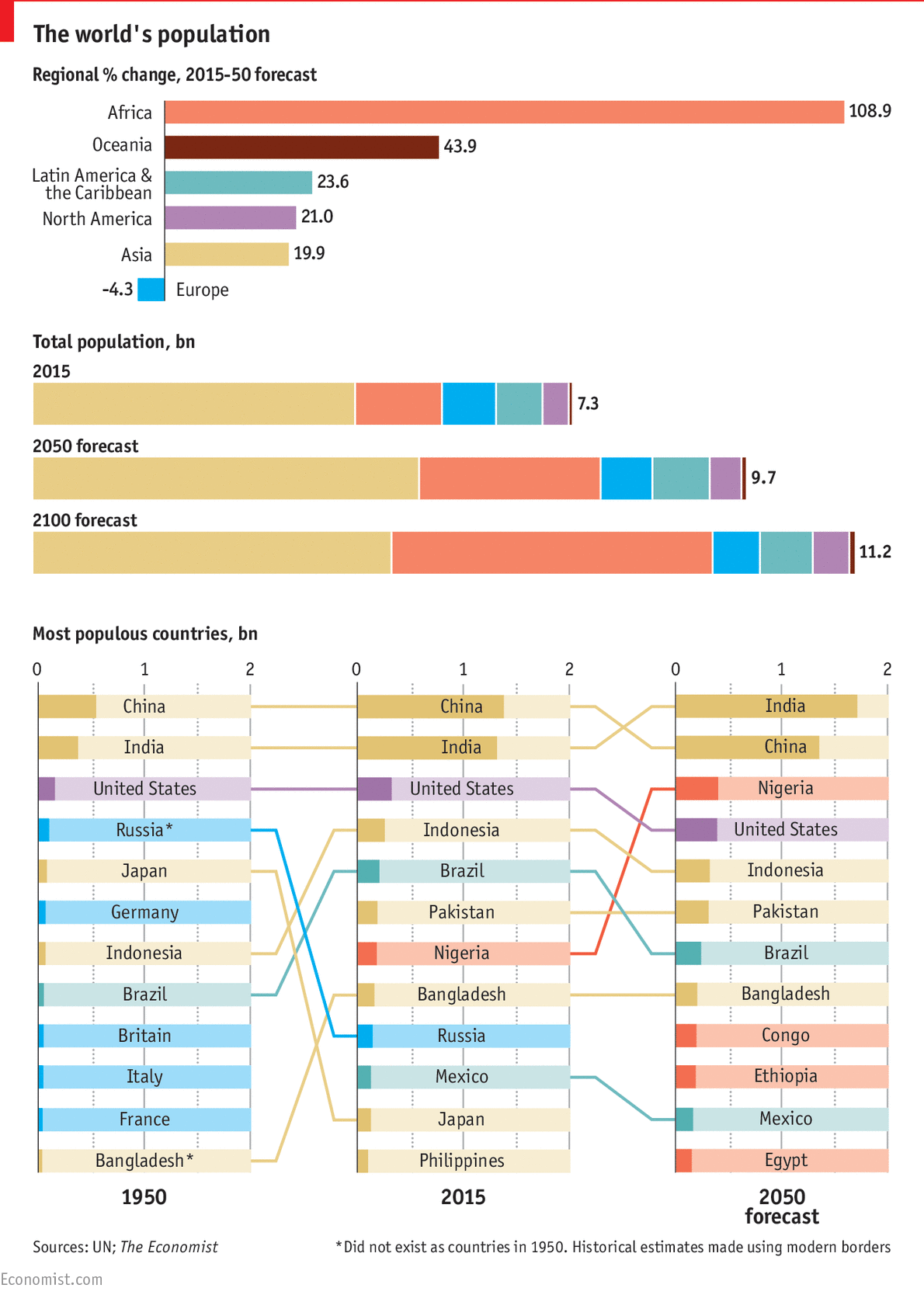 http://www.economist.com/blogs/graphicdetail/2015/08/daily-chart-growth-areas
Increasing food demand with rising GDP
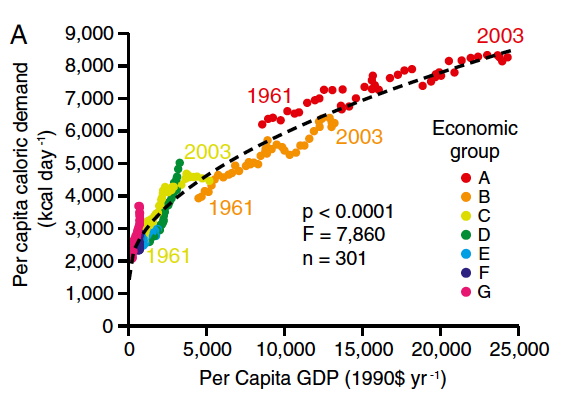 Tilman et al., PNAS 2011
Increasing food demand with rising GDP
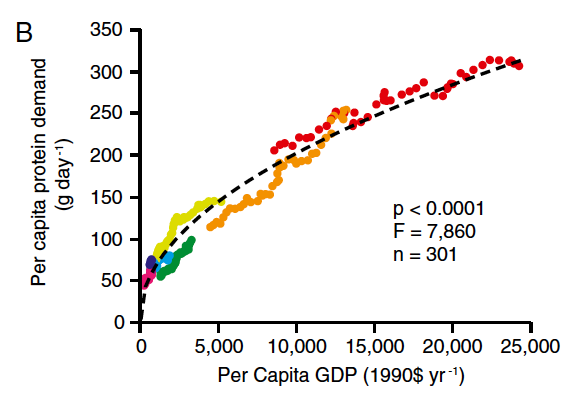 Tilman et al., PNAS 2011
A four-part problem: Part 3
Agriculture as currently practiced relies on unsustainable use of soil, water, fossil fuels and other resources.
A four-part problem: Part 3
Agriculture as currently practiced relies on unsustainable use of soil, water, fossil fuels and other resources.
Agriculture’s impacts
“Agricultural systems are...the single largest source of human-induced environmental change.”
-J. Sachs, The Age of Sustainable Development (Columbia U Press, 2015)
The anthropogenic footprint
~40% of all land not covered by ice is devoted to agriculture (UN FAO, 2013).
Reaching natural limits
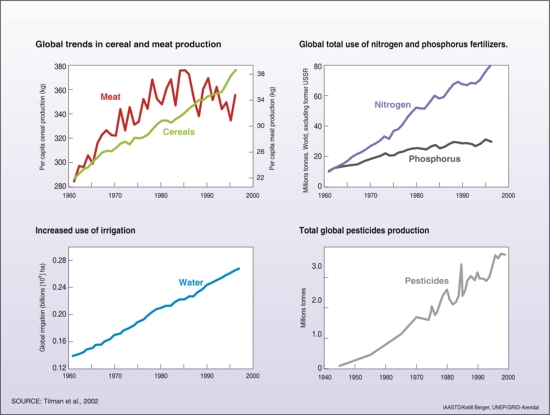 Reaching natural limits
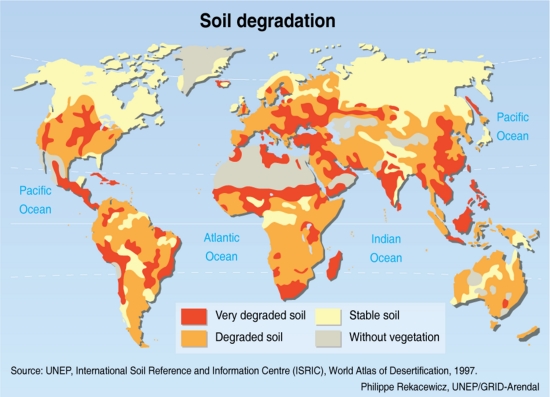 Reaching natural limits
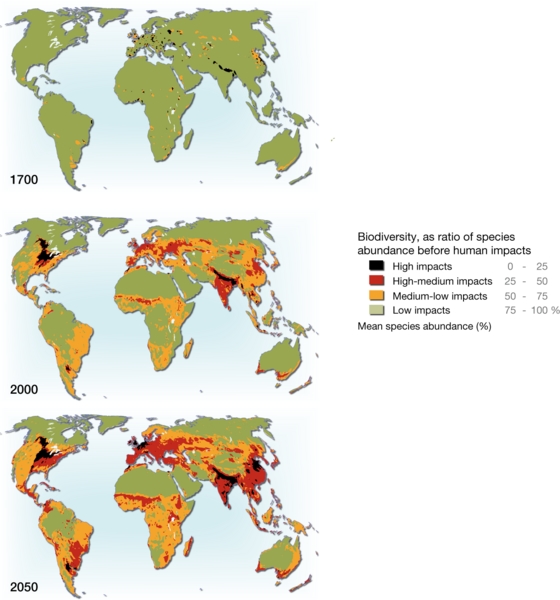 The anthropogenic footprint
Suppose we put all humans on a scale, 
then all domesticated animals,
then all wild terrestrial mammals.

Which would weigh the most? 
What would be the relative proportions?
The anthropogenic footprint
Wild 
mammals
(11 Mt)
Humans
(120 Mt)
Domesticated animals
(270 Mt)
Smil, V. Harvesting the Biosphere. Cambridge, MA: MIT Press, 2012.
A four-part problem: Part 4
Climate change is projected to have negative impacts on food production, with particularly large impacts in areas with current food deficits.
Impacts of climate change on agriculture
“Farm systems, more than any other human activity, are dependent on the climate and environment we know and have had for centuries.”
-J. Sachs, The Age of Sustainable Development (Columbia U Press, 2015)
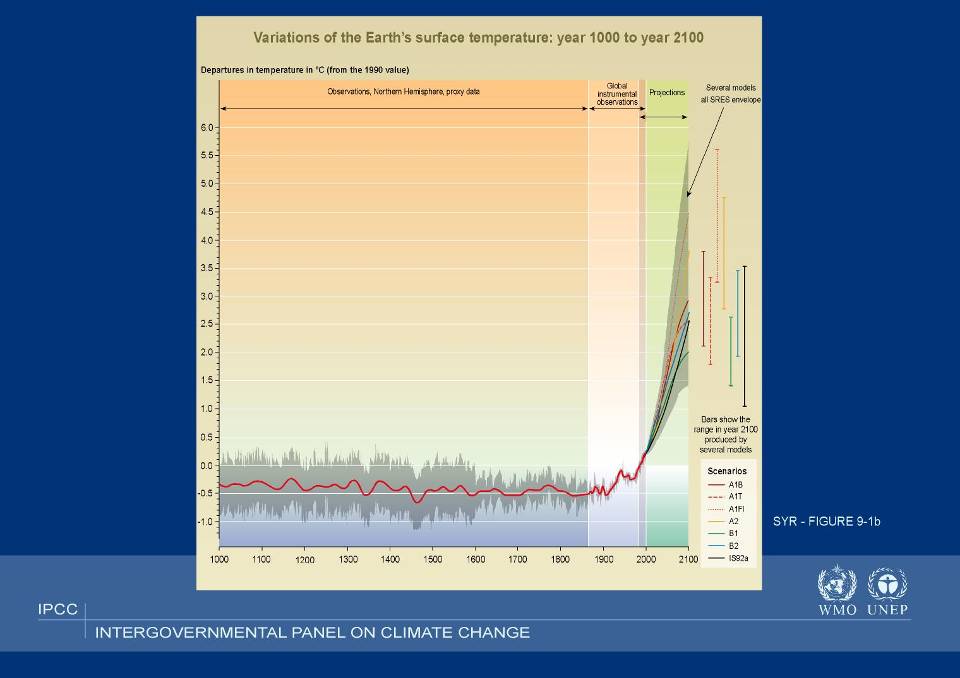 Projected impact of climate change on agriculture
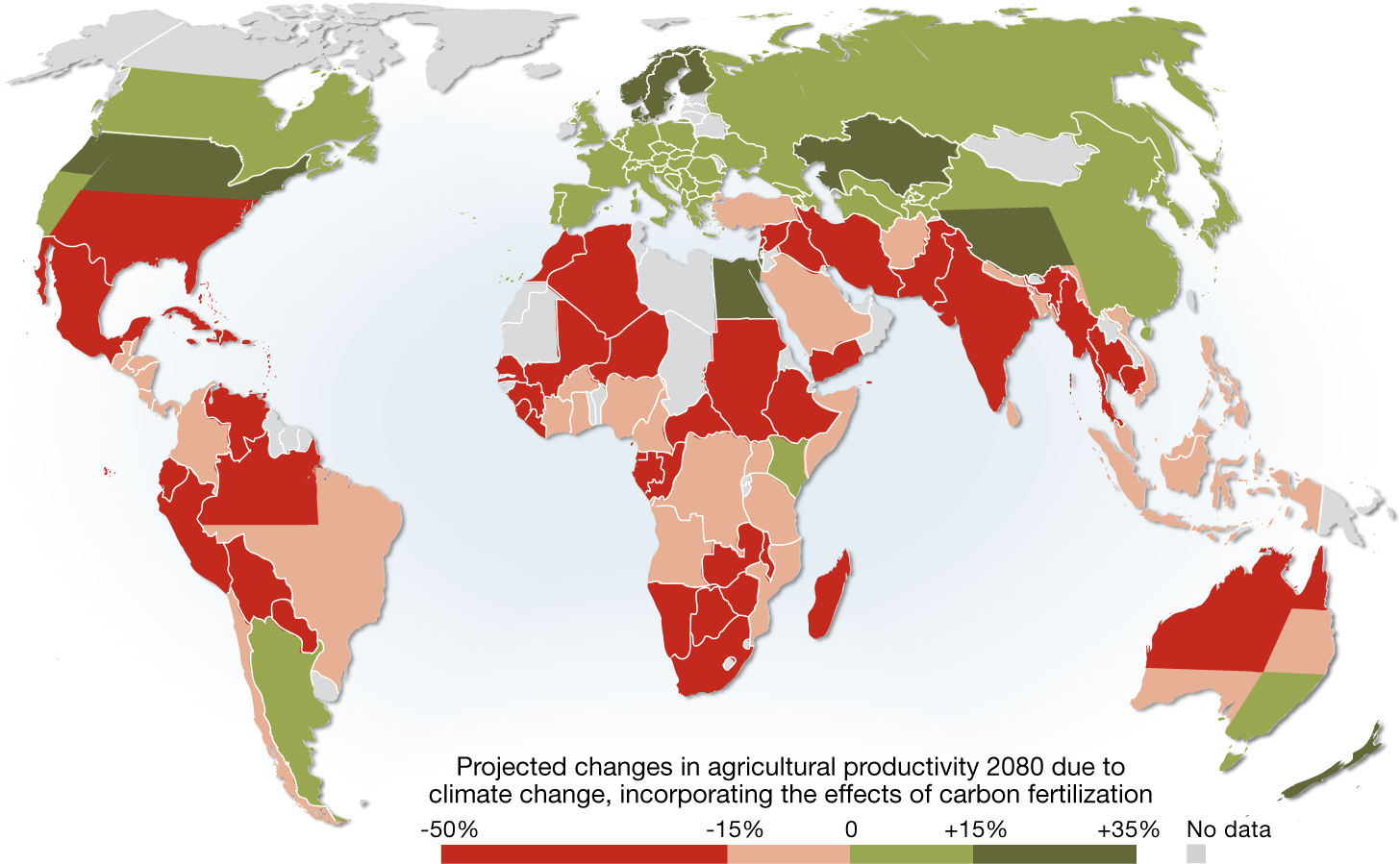 Cline, W. R. 2007. Global Warming and Agriculture: Impact Estimates by Country. Washington D.C., USA: Peterson Institute.
Class Structure
After a set of introductory exercises, we will brainstorm possible team roles and allow you to “self-organize”

Each of you will be assigned to a team, and each team will be assigned at least one upperclass teaching fellow (UTF), a library liaison, and multiple alumni mentors

Each team will be responsible for proposing to the class one or more options for its assigned part of the solution

Teams will work independently and will be responsible for their own solutions, although mentors and volunteer faculty resources may be called upon as “sounding boards”.
First Assignment (Due this Friday by 12 PM)
Reading on Stellar site

Answer questions in first assignment (also posted to Stellar)

Hand in assignment via Stellar by Friday 9/11 at 12 PM
Meeting Places
Class will meet in three different places, so consult the “Calendar” page before each class meeting to see where you will go

THIS FRIDAY WE MEET in 3-270


http://web.mit.edu/mission/www/m2019/

https://stellar.mit.edu/S/course/12/fa15/12.000/index.html
New views of a planet we aren’t changing